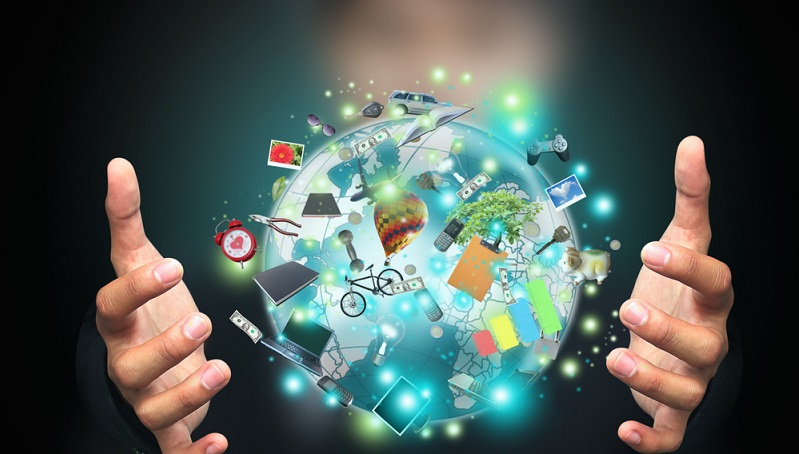 Digital Literacy
By Seojin choi
This Photo by Unknown author is licensed under CC BY-SA-NC.
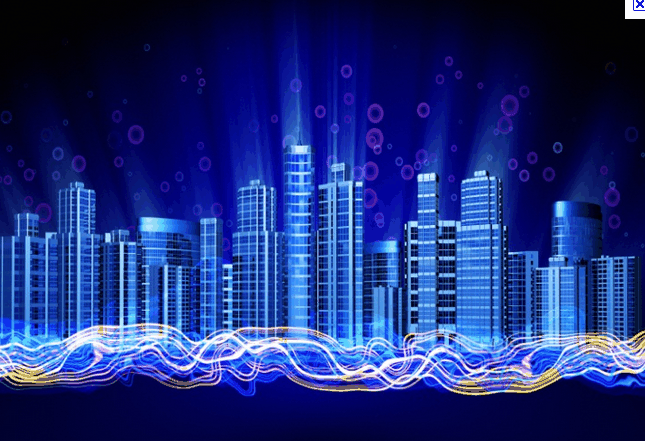 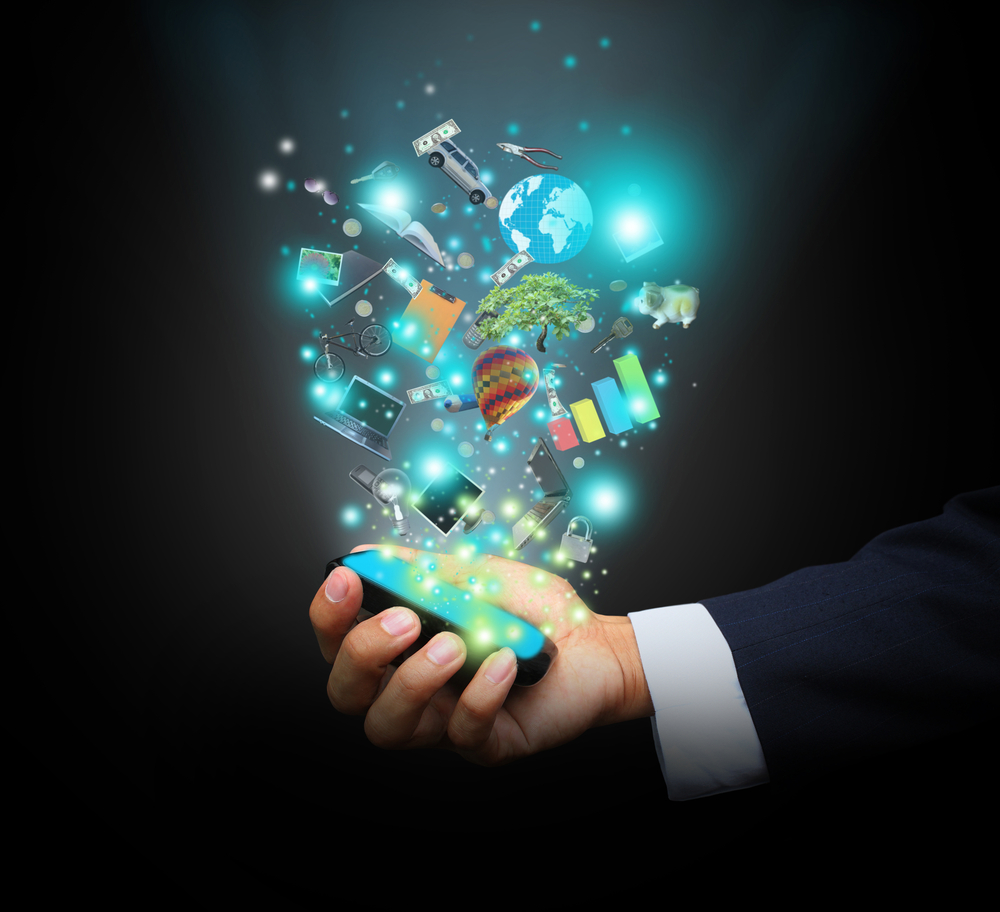 Define, in your own words, the term Digital Literacy
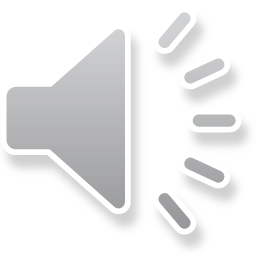 This Photo by Unknown author is licensed under CC BY-NC-ND.
This Photo by Unknown author is licensed under CC BY-SA.
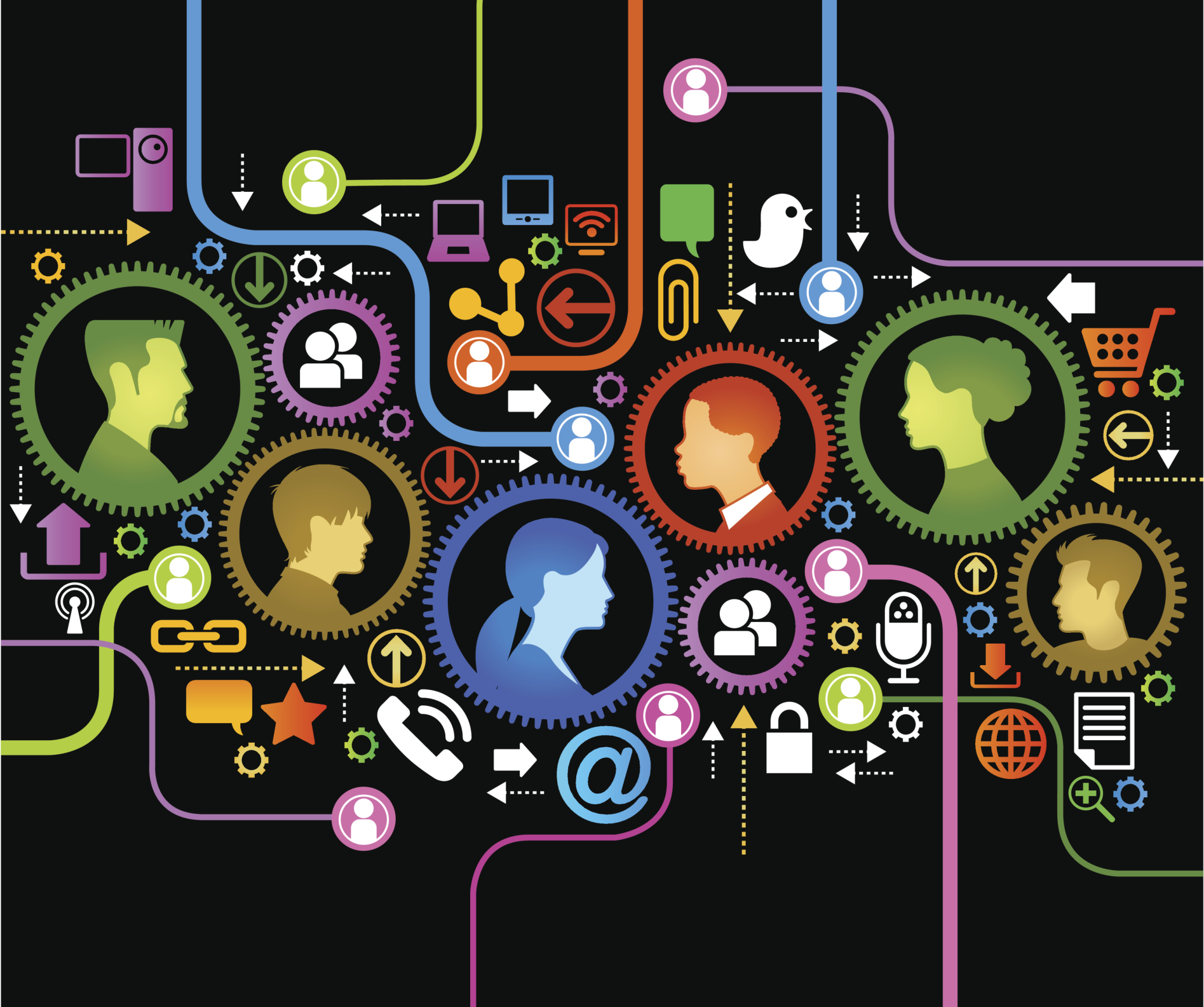 Define, in your own words, the meaning of digital skills
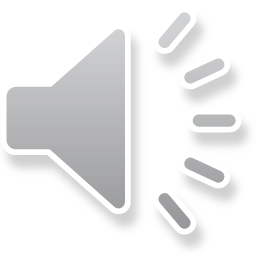 This Photo by Unknown Author is licensed under CC BY-SA-NC
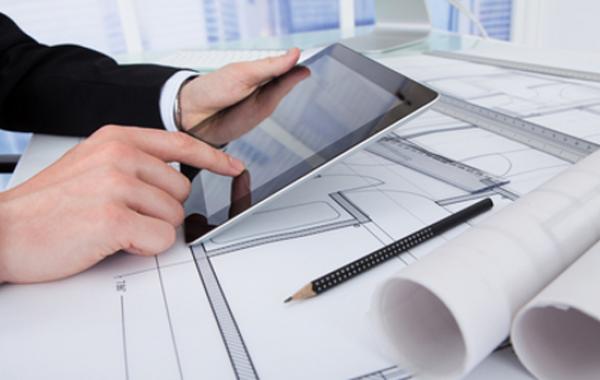 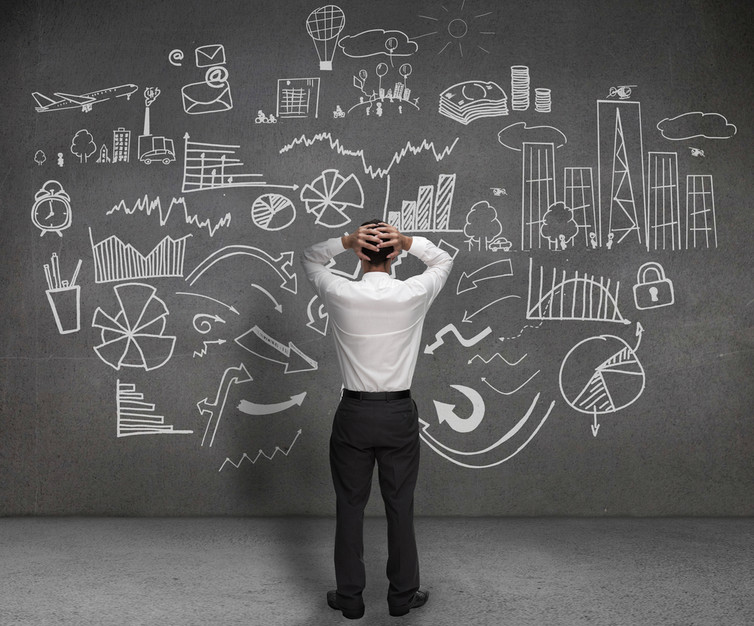 Explain how digital literacy differs from digital skills
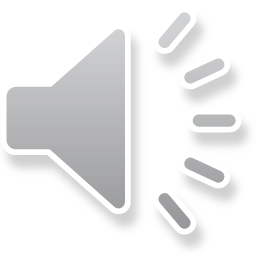 This Photo by Unknown Author is licensed under CC BY-SA
This Photo by Unknown Author is licensed under CC BY-ND
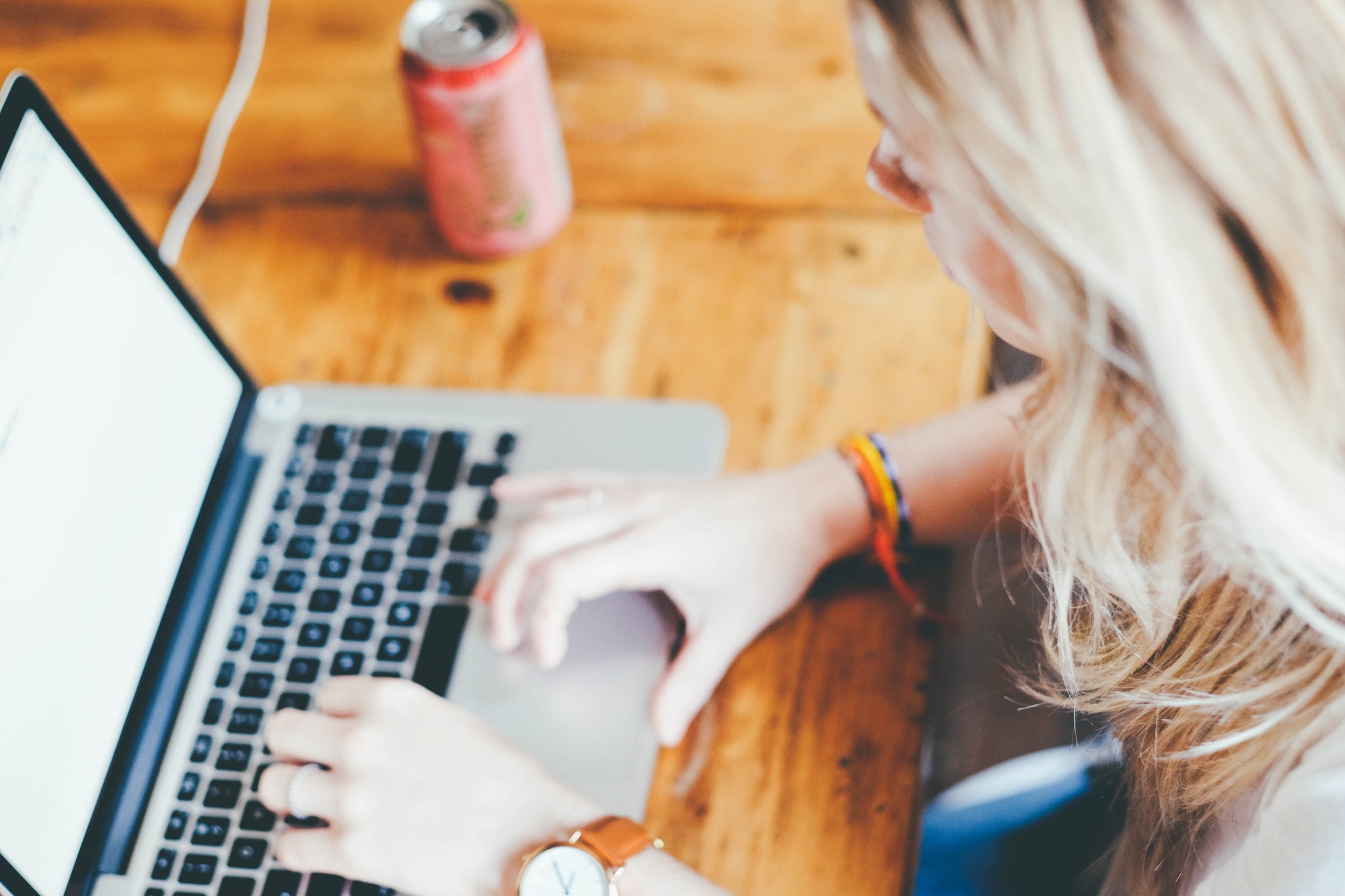 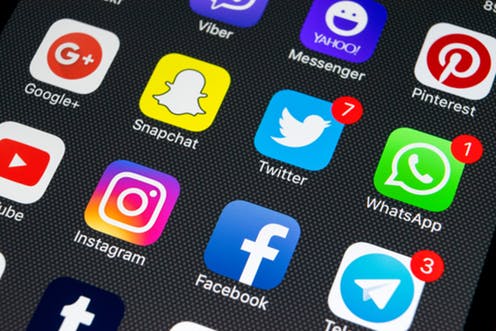 3 skills I feel like I’ve developed over the course of the year
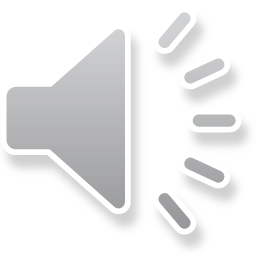 This Photo by Unknown Author is licensed under CC BY-SA-NC
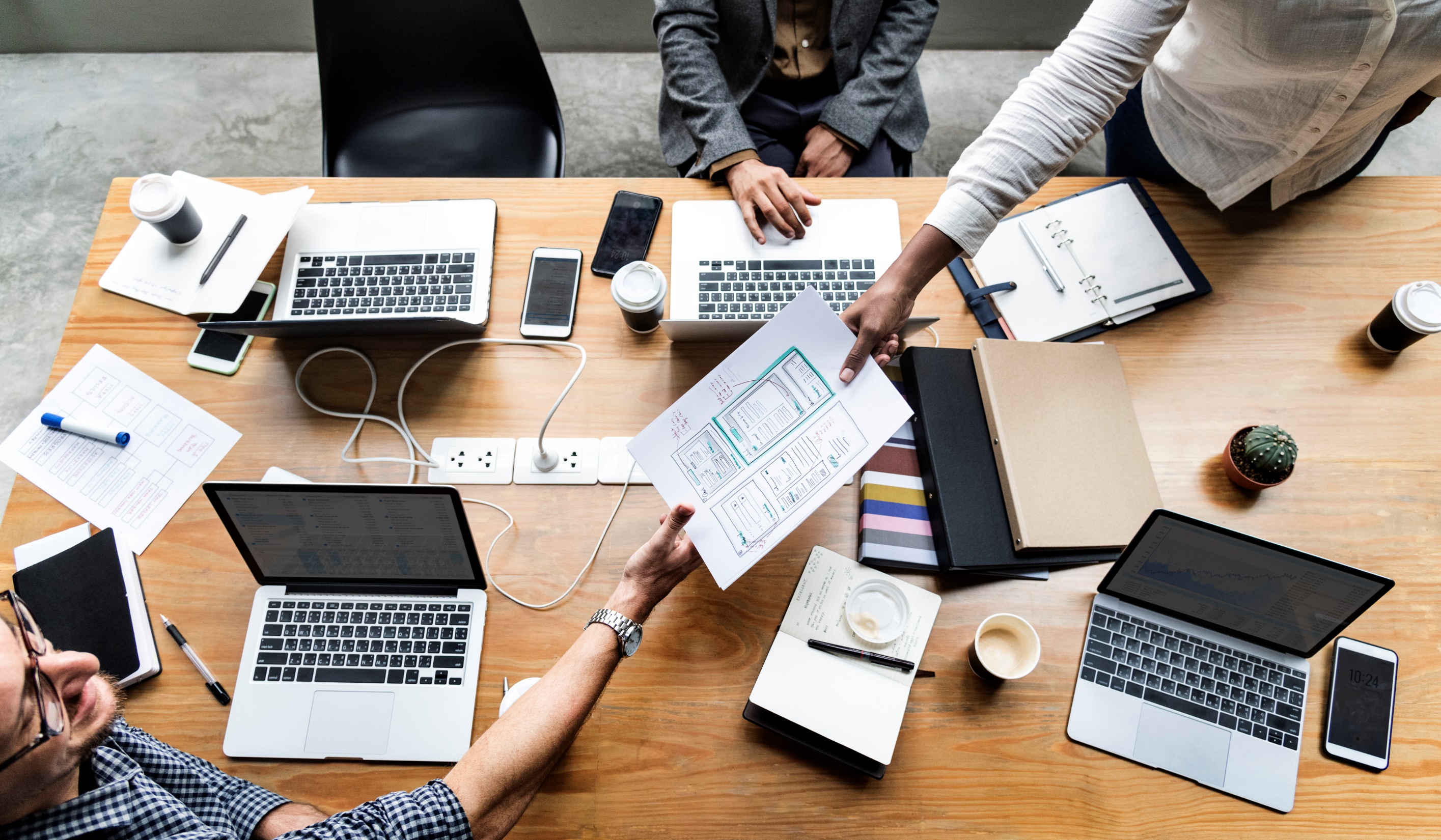 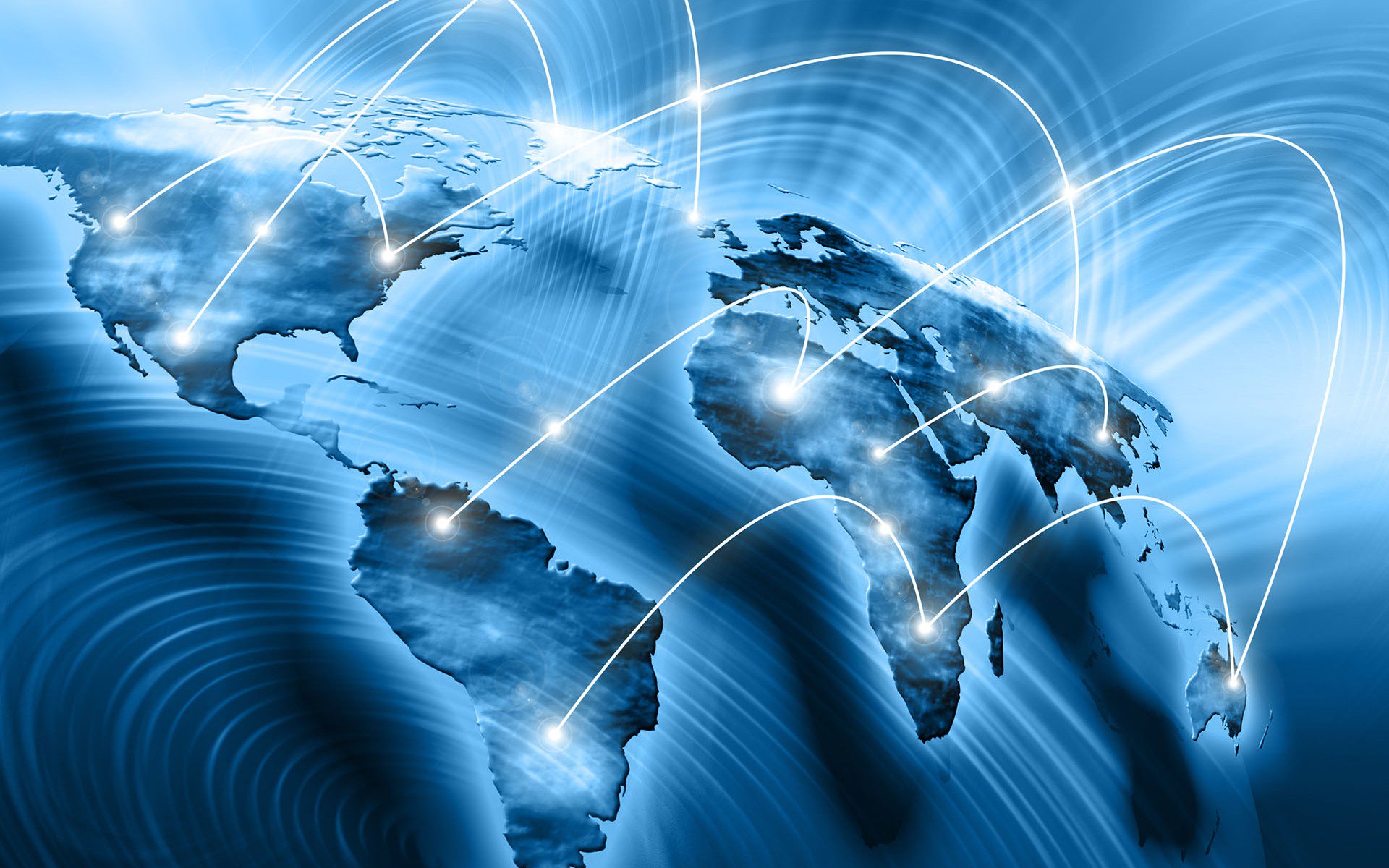 Why are both digital skills and digital literacy important in today’s educational environment
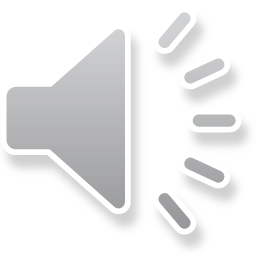 This Photo by Unknown Author is licensed under CC BY-SA
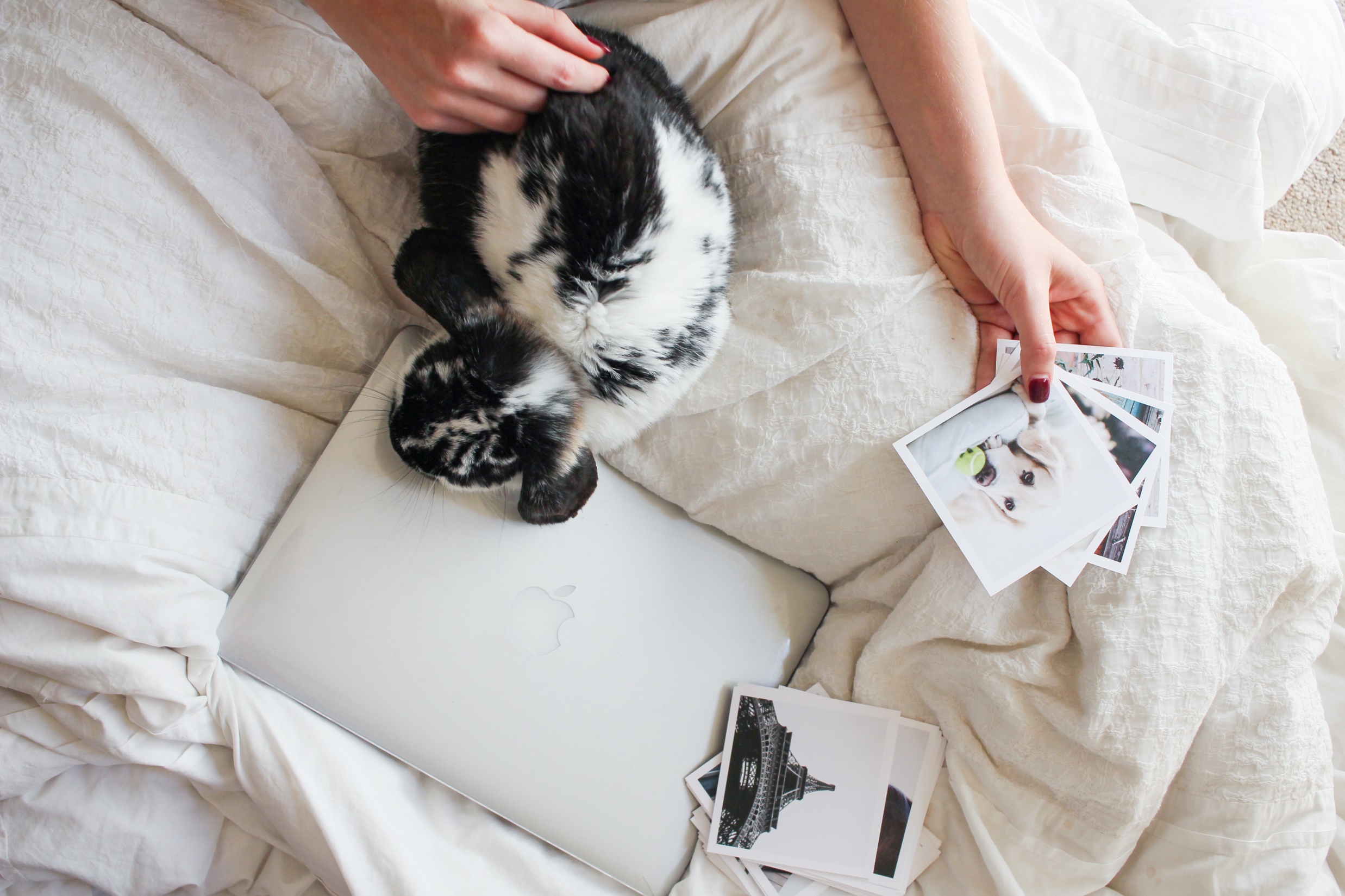 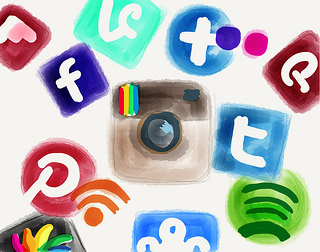 3 ways I will look to enhance my digital footprint next year
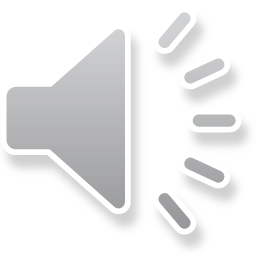 This Photo by Unknown Author is licensed under CC BY-SA-NC